International Project ValuationKimtron Inc. KIMTRON INC.
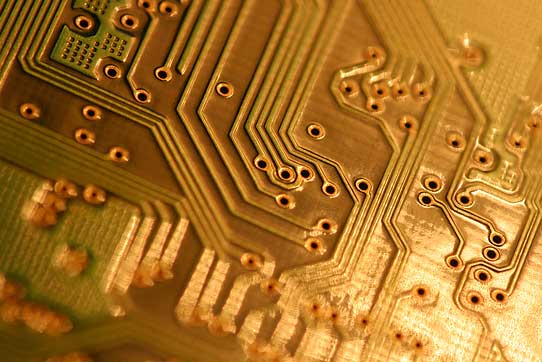 KIMTRON
Wholly owned subsidiary of Fairtel US, an electronics components manufacturer
Fairtel manufactures integrated circuits (IC) for computers, automobiles and robots
Kimtron has been Fairtel’s distribution facility in Korea
Fairtel is considering making Kimtron a Korean manufacturing facility
Kimtron’s products would be sold in Korea
Project Data
Korean general price level	          +6% pa
Kimtron’s average sale price	          +6% pa
Korean Raw Material Cost              +2% pa
Korean Labor Cost	                    +8% pa
US general Price Level	                   +3% pa
Estimated First Year Sales	         KOW22bn
Expected Sales Growth                 14.48%pa
6% price increase, 8% increase in quantity
Project Data
Working Capital:  20% of Sales
50% of WC will be financed by Current Liabilities	
50% of WC will be financed by Kimtron	
Cost of Parent supplied components:
 96% of Kimtron’s price
Depreciation:
zero salvage value 	8 year straight line
Licensing Fees:  2% of sales revenue (Running Royalties)
License Fee is taxable income for Fairtel, 
Deductible expense for Kimtron
Project Data
Korean Tax Rate: 30% // US Tax Rate=34%
Cost of Capital (WACC)= 22%  [?] 
Exchange Rates	USD/KOW800
Expected appreciation of USD 3% pa
Liquidation Value at the end of 5 years  W8bn
Dividend Policy
65% of PAT will be transferred as  cash dividend
Financing:  Fairtel will invest $9,000,000
Project Data
KOW 7,200,000,000 stock will be issued to Fairtel
Raw Material Cost: KOW 3,000,0000 
10.16% increase pa
8% increase in quantity, 2% in price=10.16	
Direct Labor Cost : KOW4bn first year
16.64% increase pa
%8 increase in units produced, 8% in Korean Wages
Project Data
General Administrative Expenses	
First Year KOW5,000,000,000
1% increase pa
Estimated Liquidation Value :
KOW 8,000,000,000
Expected Tax=0   (this is just an assumption, it is not usual)
Basic Data and Growth Rates: Summary
Starting Balance Sheet: Project Data
Kimtron Income Statement
Working Capital Investment
Project Cash Flows to Kimtron
Dividends to Parent
Project Value to the Parent Company
Cross-Border InvestmentsAddendum
Adjusted NPV Approach-Variables in the Model
S0= spot rate, # LC per FC
 St*=Expected spot rate at t
 K0=Capital Cost of Project in FC
AF0 =Activated Foreign Funds
CFt*=Expected Remittable CF in FC
LSt*= Profit from lost sales in LC
τ =The higher of local and foreign tax rate
T =Life of the project
DAt =Depreciation in LC
BC0=Contribution of the project to borrowing capacity
CL0=Face value of concessionary loan in FC
LRt=repayments on concessionary loan
TDt*=tax savings from deferrals, transfer pricing
RFt*=illegal repatriation of income
DRc=all equity discount factor
DRa=Discount rate for depreciation allowances
DRb=Discount rate for tax savings from increased debt capacity
DRc=Discount rate for savings from concessionary loan
DRd=discount rate for tax savings from transfer pricing
DRf= Discount rate for illegal repatriation
rg=market borrowing rate LC
The APV Model
Terms in the Model Explained
S0K0=Cost of the Project in LC
S0AF0=Blocked funds activated by the project



The above term is the discounted value of operational cash flows netted against lost sales and taxes in LC terms. Discount rate is risk adjusted all equity cost of capital. 


The term above is LC value of depreciation tax shield.  It is discounted at DRd. The idea here is to match the riskiness of the depreciation tax shield with the discount rate. The discount rate for this cash flow should be closer to debt, as it will be disrupted in the case of distress.
Terms in the Model
The above term  attaches value to the borrowing capacity created by the project. The borrowing capacity creates interest tax shield, and this is accounted for her. Assuming that the firm maintains the amount of debt in the capital structure, the discount factor used should be cost of debt. If the  amount of the debt changes by the value of the firm, cost of equity may be appropriate rate. 


The above term captures the  impact of  transfer pricing.
Terms in the Model
The above term captures the value created through subsidized financing. 


The term above captures the value of interest tax shield.
Sensitivity Analysis
In the APV model, each cash flow has a probability distribution associated with it.
Hence, the realized value may be different from what was expected.
In sensitivity analysis, different estimates are used for expected inflation rates, cost and pricing estimates, and other inputs for the APV to give the manager a more complete picture of the planned capital investment.
Aviva in Turkey
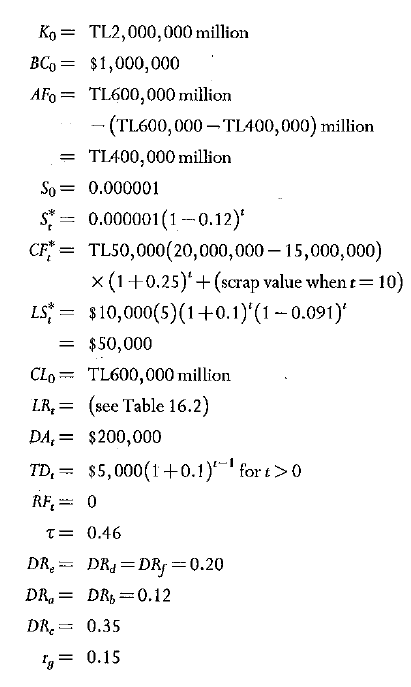 Company Plans $2m investment in Turkey with the  following characteristics
Source: Int’l Finance Maurice Levi 2nd Edition
ANPV Parameters for Aviva
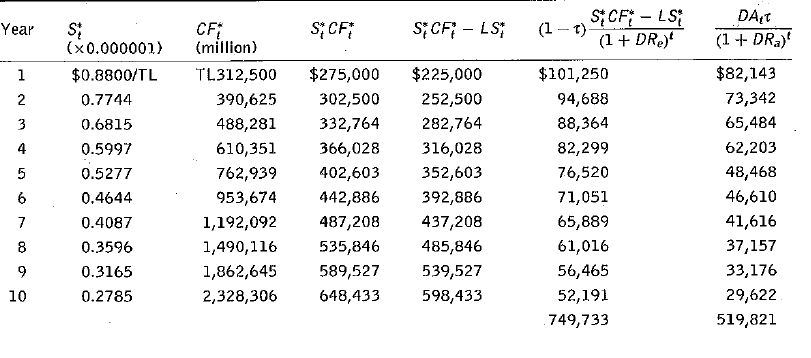 Aviva ANPV
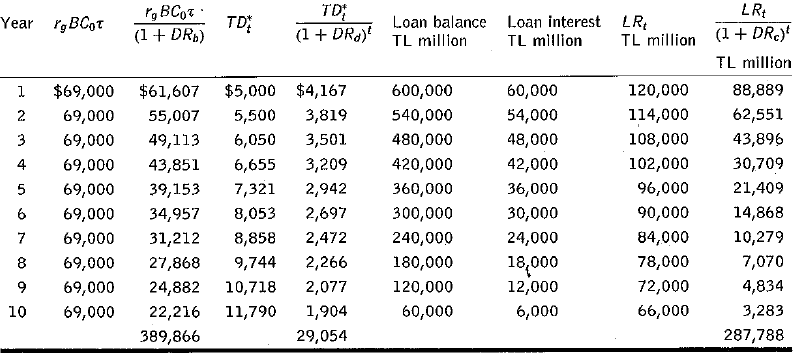 Aviva’s ANPV
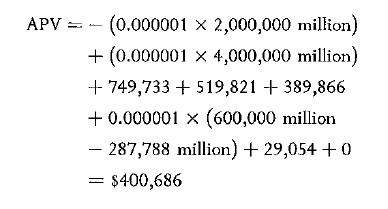